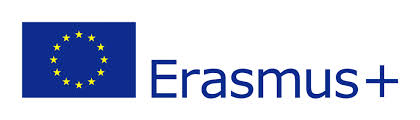 Multiple intelligence TestResults
Erasmus+ partnership project 
«Let`s Break The Ice With School»

Jelgava District Correspondence School
Jelgava, Latvia, year 2014
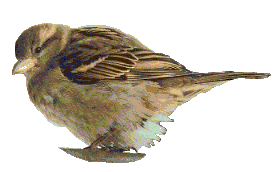 Respondents: 271 studentsIntelligence Tipes of our students
evaluation of results
Our students are very different and is reprezenting all of Intelligence Tipes. 
Only with 2% predominance is to logical-mathematical intellectual type. 
In our school students are very variabl, that`s why we can`t say that one ore some of types are more regnant.
they are different age (from 14 to 40 years old).
our students are with different social background:
                people under the supervision of probation
unemployed 
sportsmen (hockey players)
Latvian Armed Forces
employed abroad and in Latvia
recommendations
Becouse of such student diversy in intelligence types, we should offer as much as possible different opportunities to get highest education.

Teachers should remember, that exist these tipes and try to be more emphatetic and understanding in all situations.

A variety of teaching methods should be used in lessons to improve students' knowledge.

Offer by school, or help to find extracurricular activities that city offer,  related to develop these kinds of intelligence.
Thank you for attention!